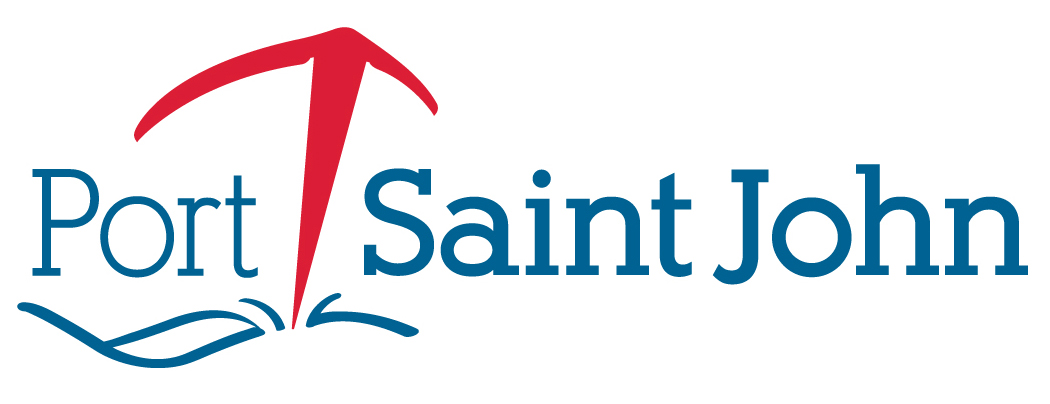 Port Saint John
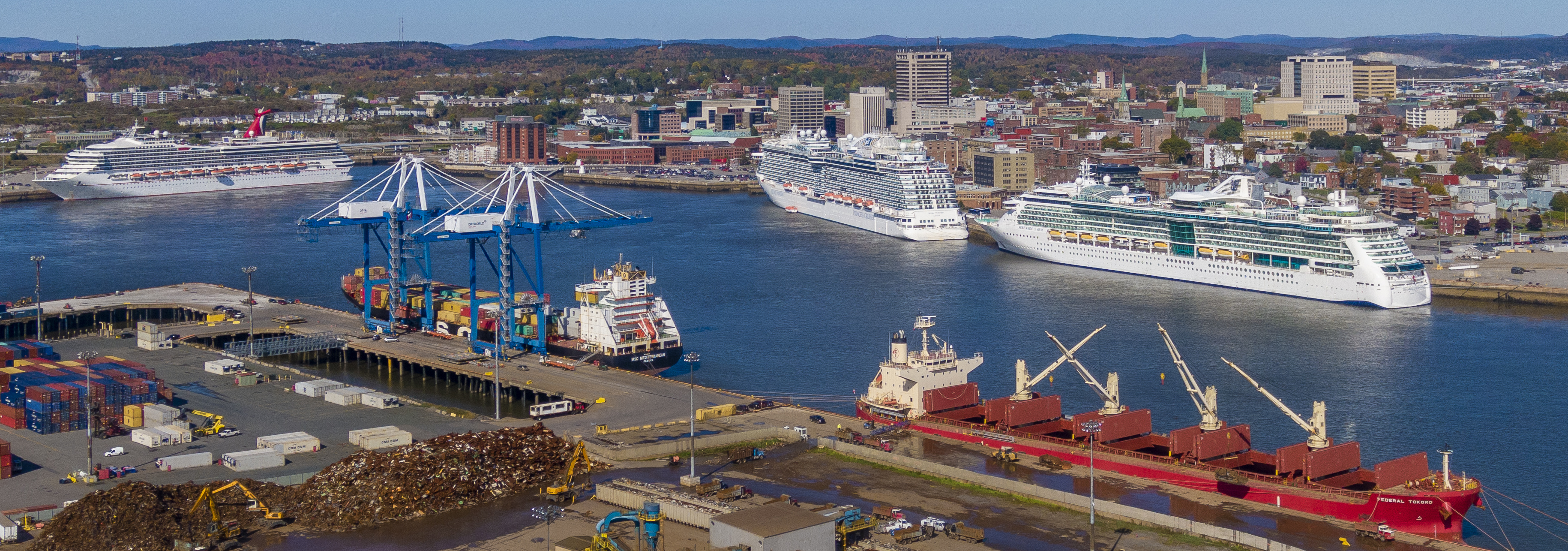 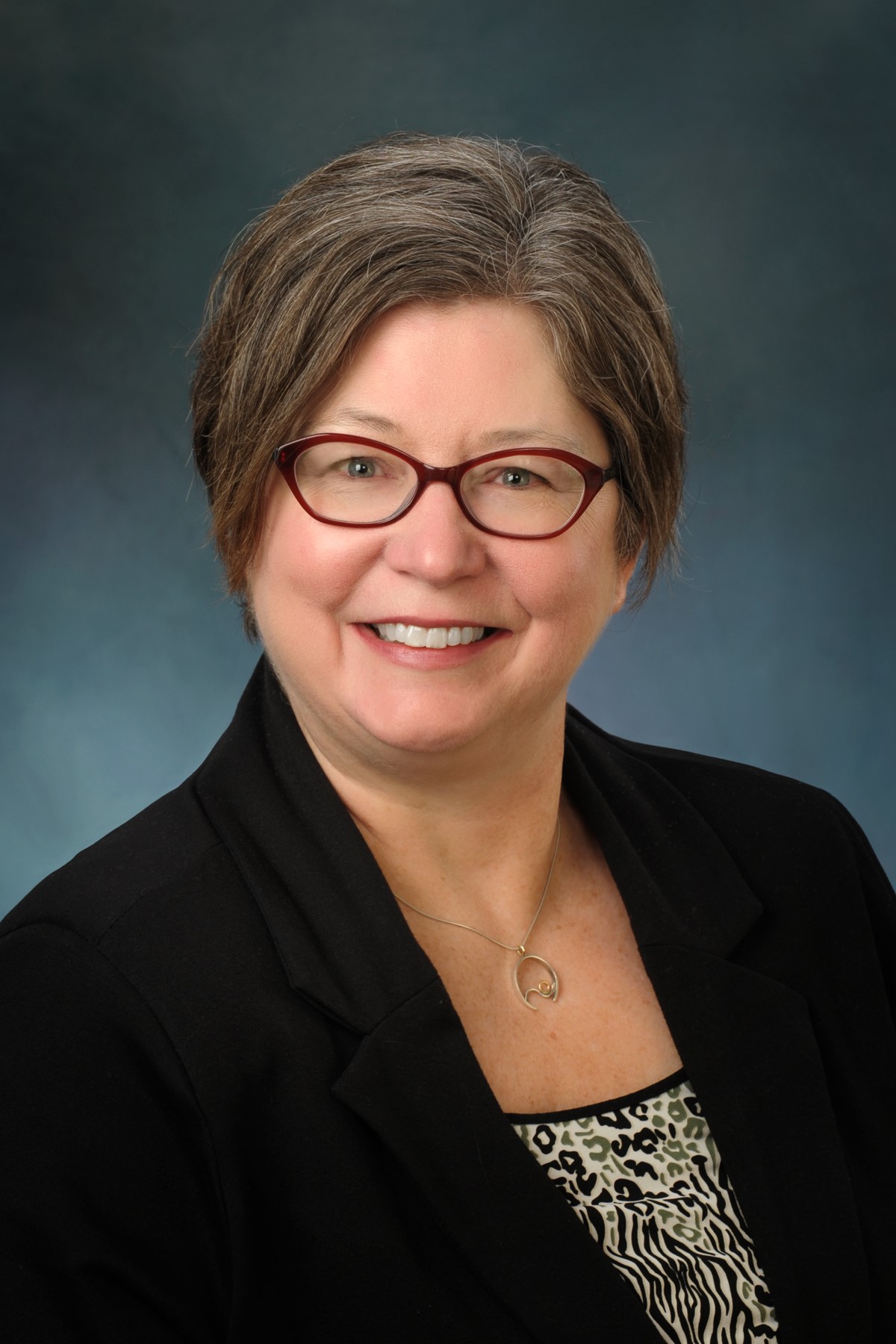 Name:  Paula Copeland
Position: Director Communications & Corporate Social Responsibility
Contact: pcopeland@sjport.com

Short description of your citizen program(s)
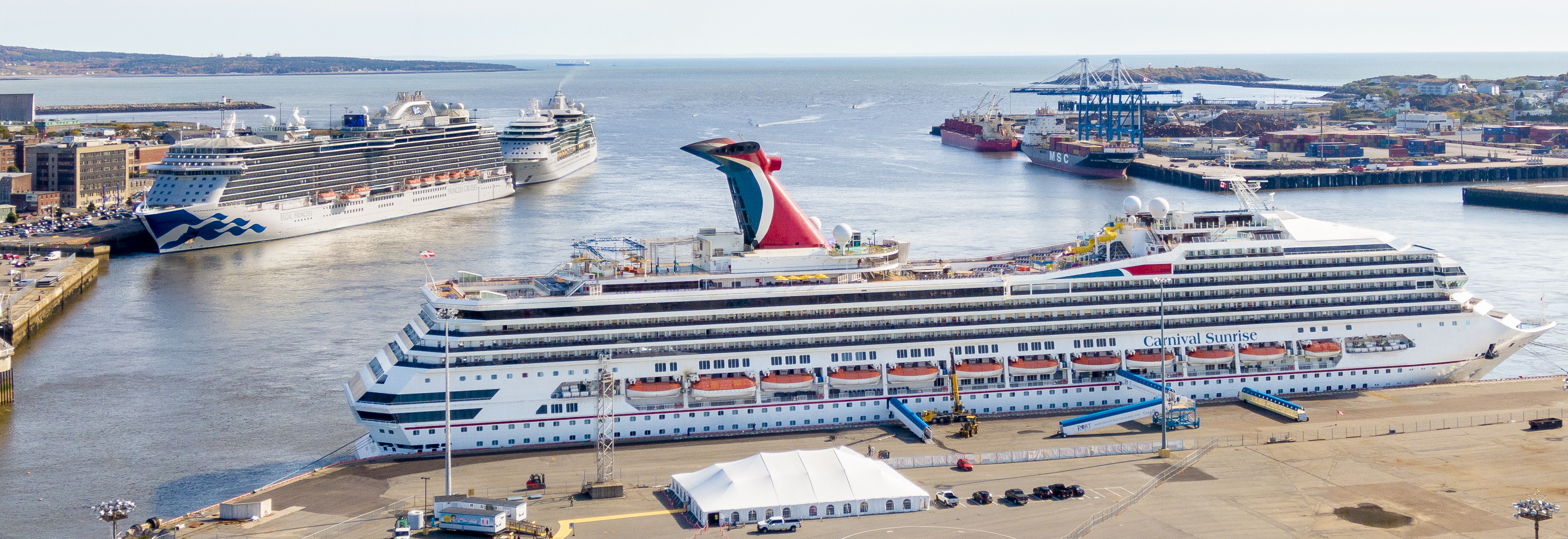 Key Data of citizen initiatives
Which actors do you usually collaborate with?   Port Stakeholders, government and related agencies, Community leaders/members and Residents
Website with information about social activities (insert the link if you have):  https://www.sjport.com/community/
Key Audience for your initiatives   Children/families living in priority neighbourhoods surrounding the Port + general public
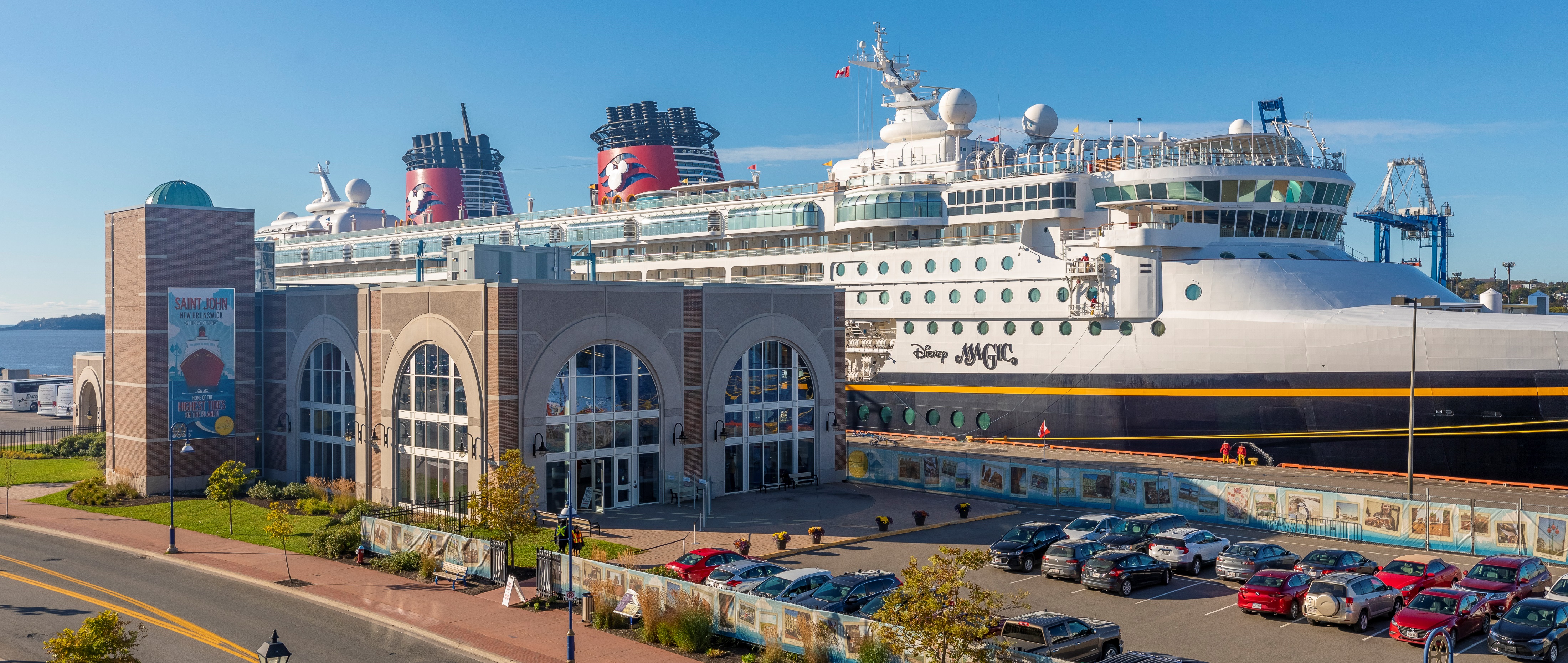 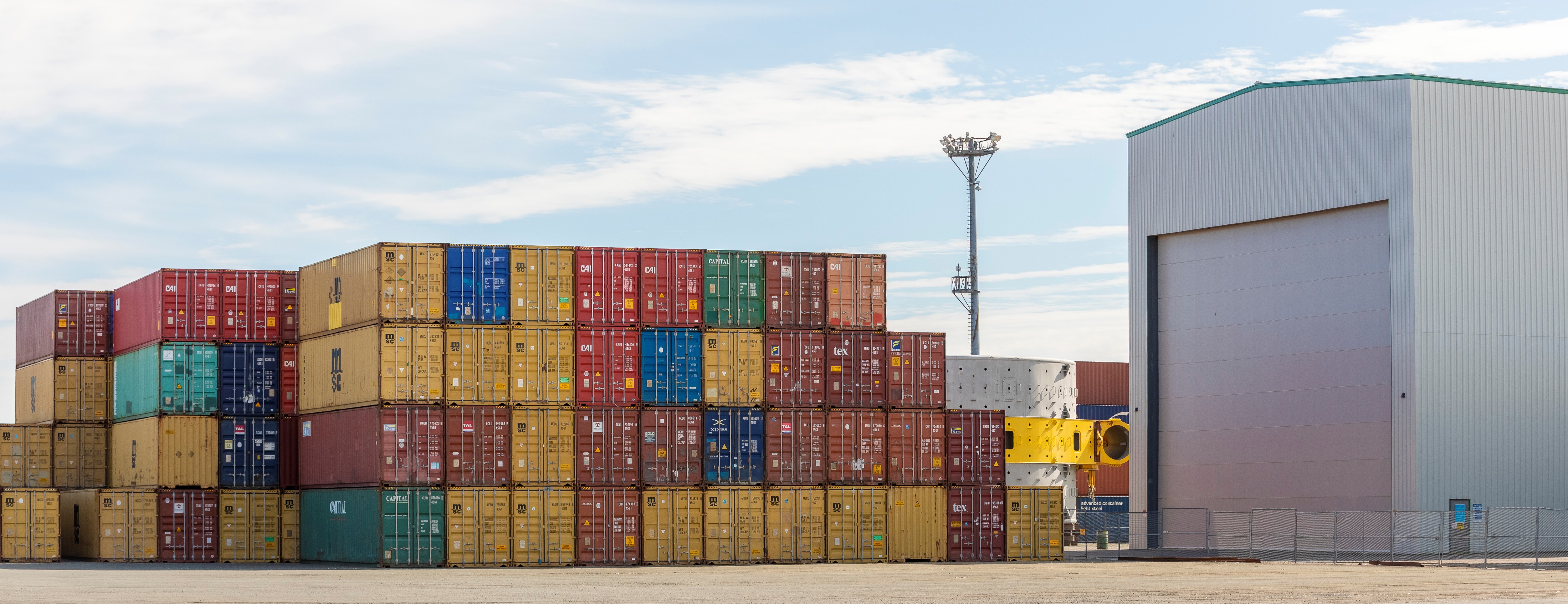 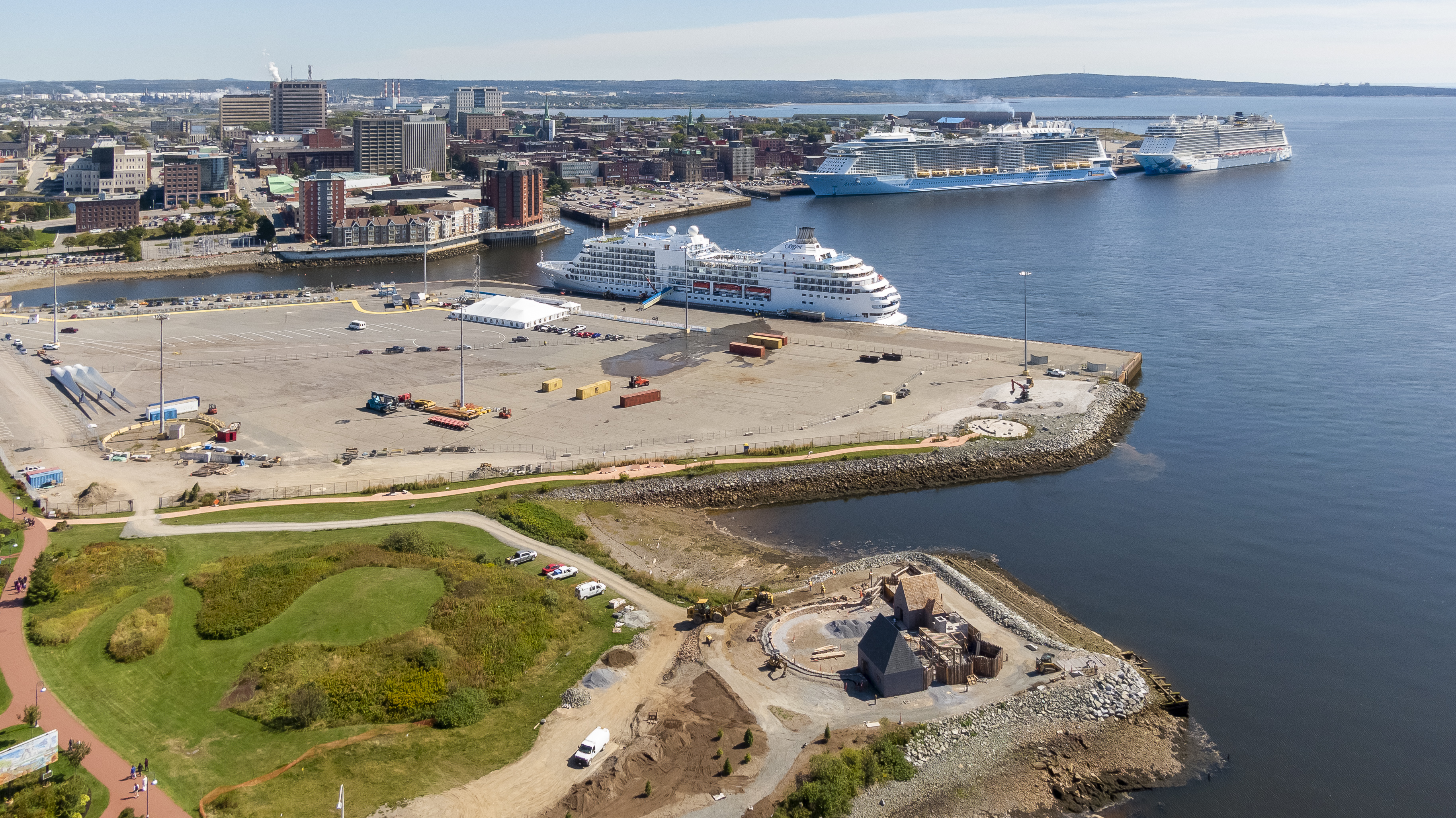 What are your goals/expectations for the PCN Meeting in Bilbao ?
1. To engage with colleagues who are facing similar issues
2. To learn from the Bilbao example
3. To evaluate value of a full AIVP membership for next year
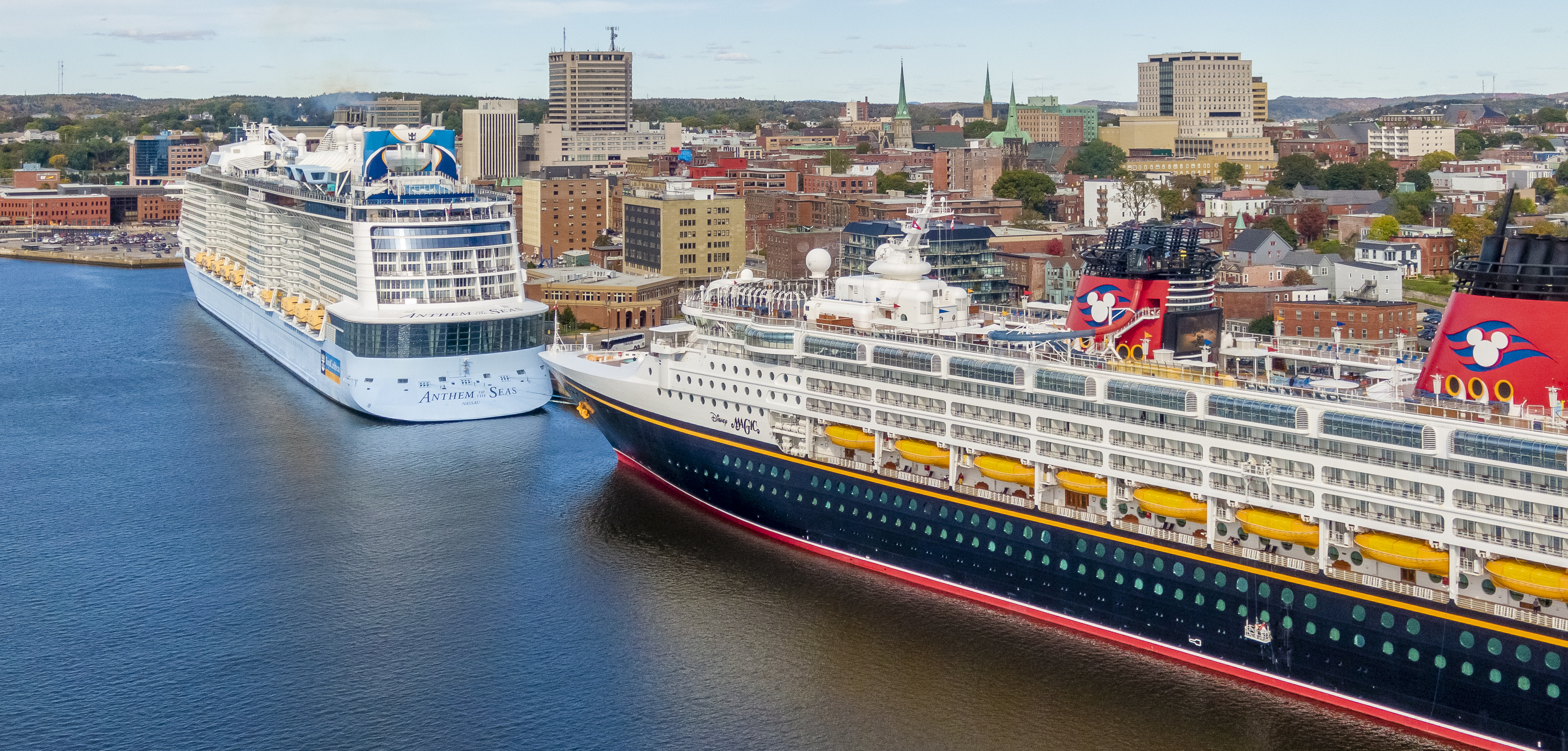 What useful knowledge should AIVP provide you with?
How other ports are working with their municipalities, regions and publics
Key studies in mitigating the less desirable impacts of Ports for residents
Alignment with global industry trends in sustainability (eg Agenda 2030)
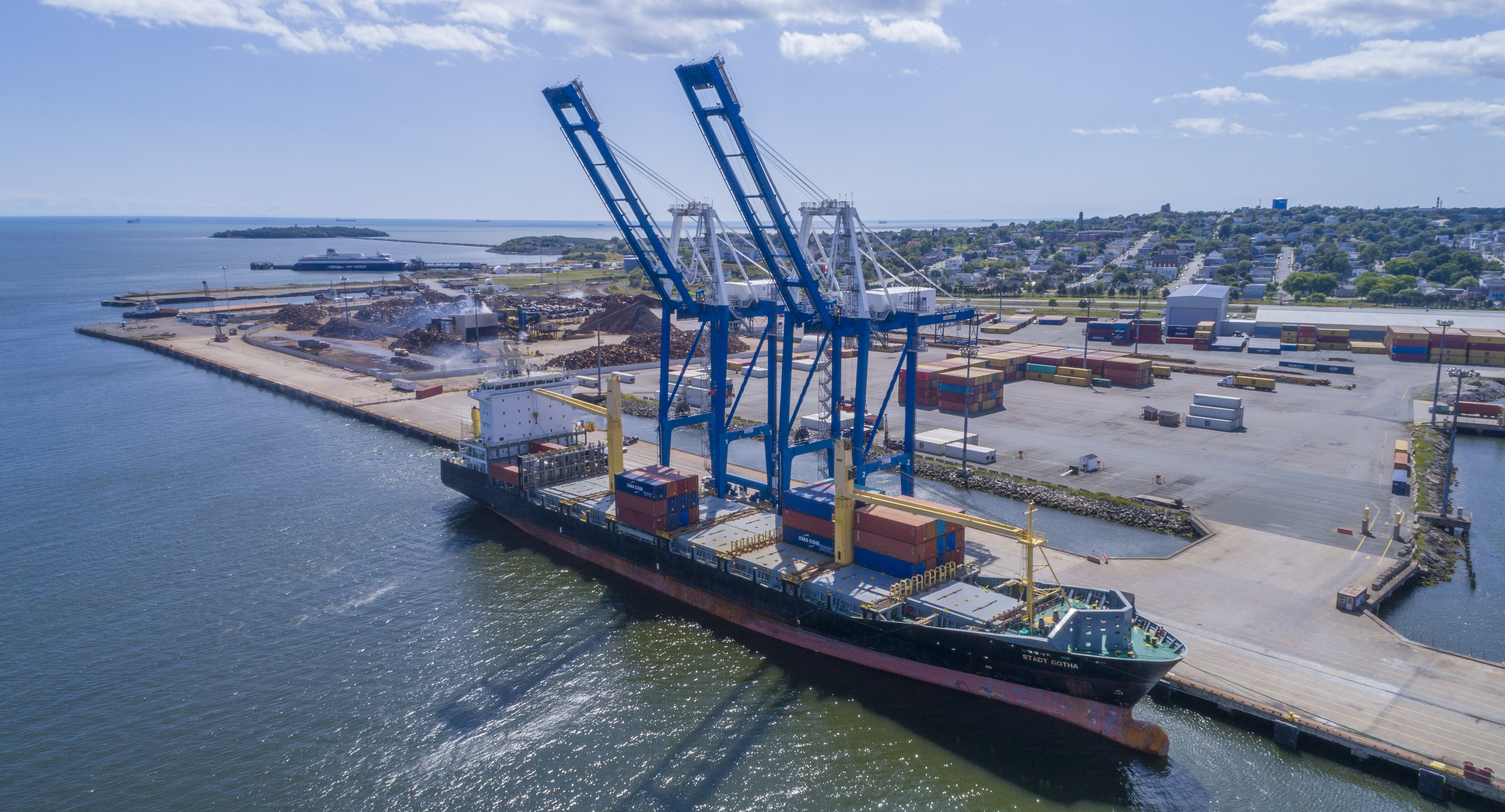 Key topics for future PCN Meetings
Best practices for working with local governments
Best practices for working with indigenous populations
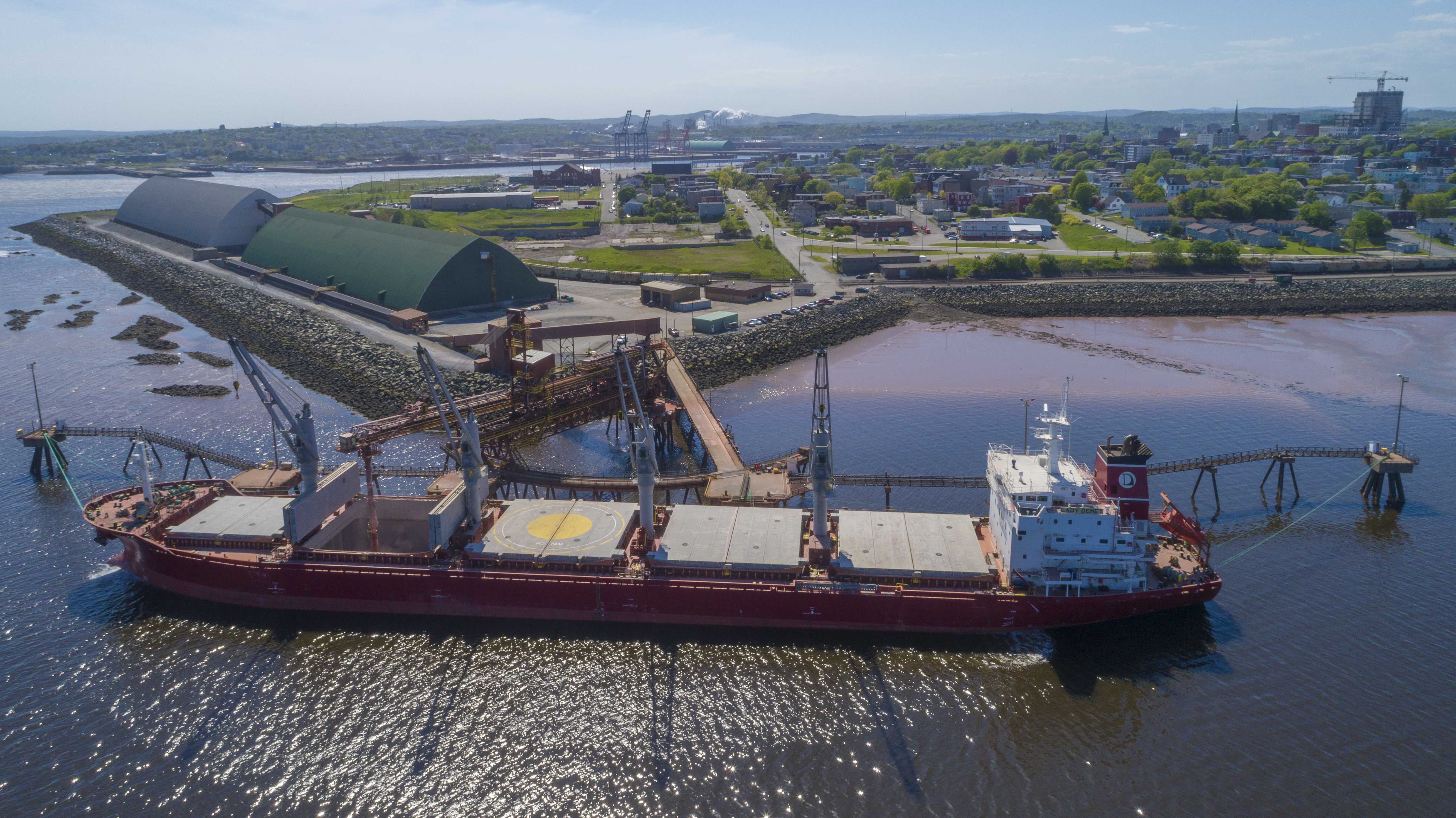 Replace for photo of your Port Center of Port City